Decibels and Acoustical Engineering
What is Sound?
Sound is the movement of energy through substances in longitudinal (compression/rarefaction) waves.





Sound is produced when a force causes an object or substance to vibrate — the energy is transferred through the substance in a wave.
The diagram below shows how 
a sound wave is represented:
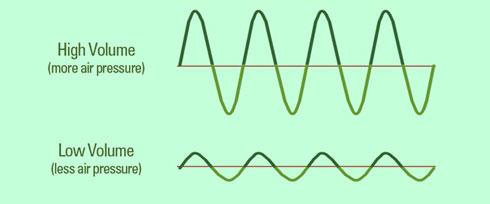 [Speaker Notes: Image from http://eschooltoday.com]
Sound is created by a vibration
A vibration is a slight shaking movement that goes back and forth.

Example: When a person hits a cymbal with a drumstick, it causes the cymbal to vibrate, which makes the sound! 

https://www.youtube.com/watch?v=kpoanOlb3-w
Sound travels in waves
Sound (energy) leaves an object and travels through air as a wave until it hits your ear. 

As sound waves move forward, they push the air together (compressions) and pull the air apart (rarefaction). 
 https://youtu.be/ACeUO4ufx2I
Sound needs a medium
Medium: the material or substance that carries a sound wave from one place to another. 
Examples: 
Solids: When you connect two cups with string, you can actually hear each other! How? 
Liquids: When you yell underwater at the pool, you can hear your friend! Sound can travel through different liquids.
Gases: This is hard for us to see with our eyes but with a special tool you can see it. Check this out! https://www.youtube.com/watch?v=aPswnDcteS4
[Speaker Notes: If you want, students actually explore with these three medium in a short lab. Solids: connect two cups with a string and have the students communicate by talking into the cups. Liquids: have a bowl filled with water and have the students hit a spoon on the side of the bowl and observe the sound waves that are produced in the water. Gas: Students will speak and feel their throats while they speak, sing, hum, etc and feel the vibration traveling through their bodies.]
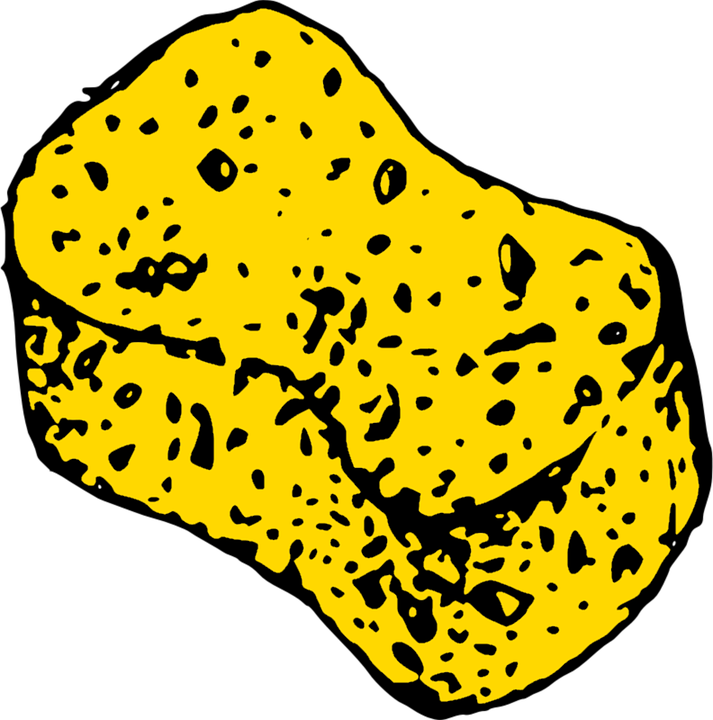 Sound can be absorbed
Absorb: To take in or suck up like a sponge. Just like a sponge takes in water, a material can take in sound. 
“If you didn’t hear your brother calling you because you are playing a videogame, you could say you were absorbed in the game.”

The sound then becomes quieter! SHHHHH. 
https://www.youtube.com/watch?v=zNsGfXqxf4s
[Speaker Notes: Image from: https://openclipart.org/tags/Sponge]
Sound can be reflected
Reflection: when a sound wave bounces back off of a material and back to the person or object creating the sound. This causes something called an echo.

Think about when you are in the gym or a long hallway and you make a noise. It repeats after you multiple times when the sound waves are reflected off of the material. 
https://www.youtube.com/watch?v=TAliq8lXCZE
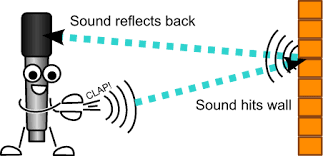 [Speaker Notes: Image from: https://openclipart.org/detail/177453/mike-the-mic-echo-clap]
Decibel
A unit to measure sound
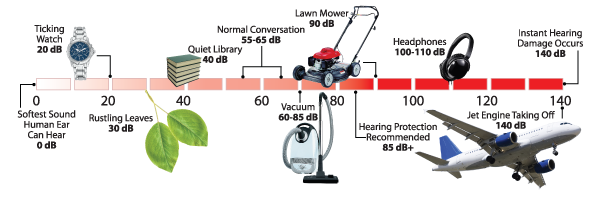 [Speaker Notes: Image from:  http://expecttohearbetter.com/hearing-damage-sound-chart.html]
Word
Definitio
Vocabulary
What Soundproofing Material Works Best?
Each group will be testing a box filled with a different material to see if the decibel reading becomes lower (is absorbed) or if the decibel reading increases/does not absorb (is reflected). 
Group 1: Felt
Group 2: Popsicle sticks 
Group 3: Styrofoam 
Group 4: Paper
Group 5: Foil
Group 6: Plastic plates 

We will test the box first without any materials to get your initial reading, then we will test the box again when you have your material inside the box.
Creating your box
Tips and tricks:
Place your materials down so that they are one layer surrounding the box
Don’t just stuff the materials in the box and then test! 
If you need to cut materials to make them flat against the surface you can
You may use tape or glue to secure the materials to the box
Motivational activity
Students, today you will have QUIZ! 

Each table group will be given one reading and only one student will read in each group. You will need to make sure you hear all of the information they are reading because you will be quizzed right after. Make sure you are listening! 

Article: “World’s largest Marsupial”
[Speaker Notes: Once the students begin reading, you will begin to make large noises to try to disrupt or distract. A comprehension quiz is attached to the reading if you want students to see if this distraction would affect their performance on their grades.]
Whole class discussion
How would you feel if you had to listen to these loud noises each time you were trying to read a book or article? 

Would this affect your concentration?

How would your grades be affected from the constant noise?
Designing a Soundproof Room
Your new school is under construction and the architect accidentally put the music room next to the library. 
You need to design a room that will absorb the most amount of sound, so that the music room’s sound does not disturb the library. 
You will be given a box and will need to create a design for the inside of the box that will decrease the sound decibel’s that are being measured from the outside of the box. 
To measure this challenge, there will be a speaker within the box and an app to measure the sound decibels from the outside.
The “store”
Each material you can buy for your soundproof room is within our classroom store
Each item has a price and there is a limit on how many items you can buy per group
You also have a budget that you MUST stay within: $15
Choose your materials wisely!